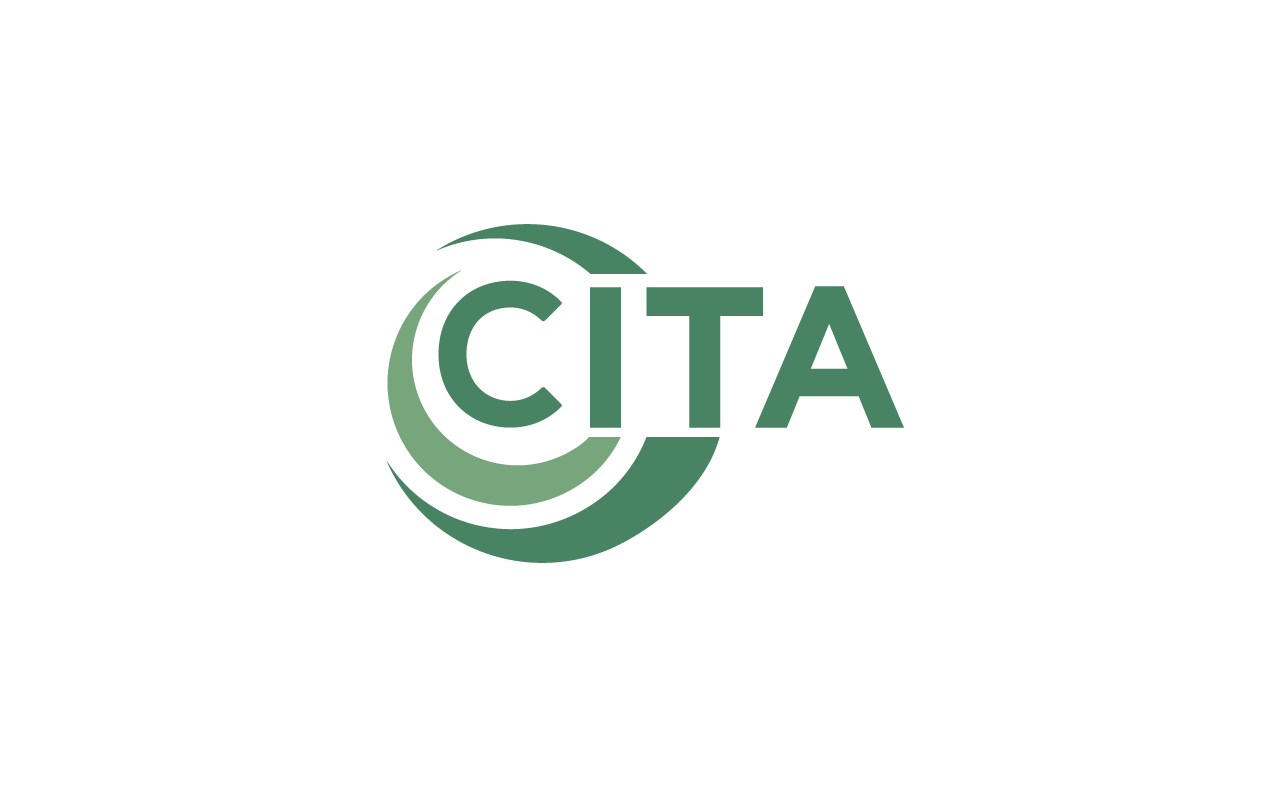 Informal document GRVA-12-14/Rev.1
12th GRVA, 24-28 January 2022
Agenda item 5(c)
12th GRVA

Access to in-vehicle data
Presentation of the informal document GRVA-12-11

January 24th to 28th, 2022



Eduard Fernández, Executive Director
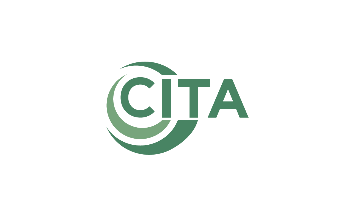 Who is CITA?
We are the world-wide association of authorities and authorized members active in the field of vehicle compliance

We make roads safer and cleaner. 
Every day. Everywhere. Impartially. Responsibly.
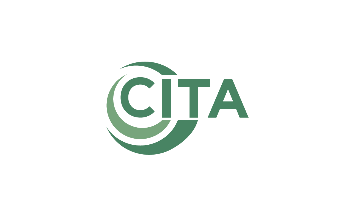 Who we are? What we do?
Ministries and agencies members of CITA
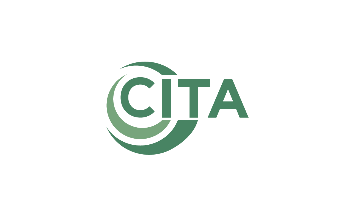 Concepts
Follows up of document GRVA-11-15
Spotlights the sovereign case to access in-vehicle data
Vehicle fitness will be more critical than ever
Technological-legislative hurry
Impartiality
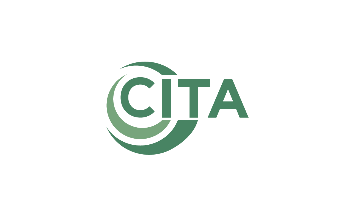 Key principles for access
Fair
Non discriminatory
Reasonable
Cybersecure
Neutral
Trustworthy
Impartial
Useful for
sovereign tasks
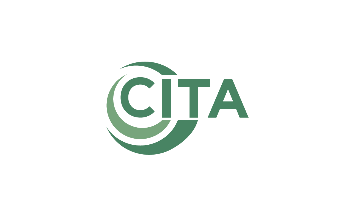 Models
Dongle solution
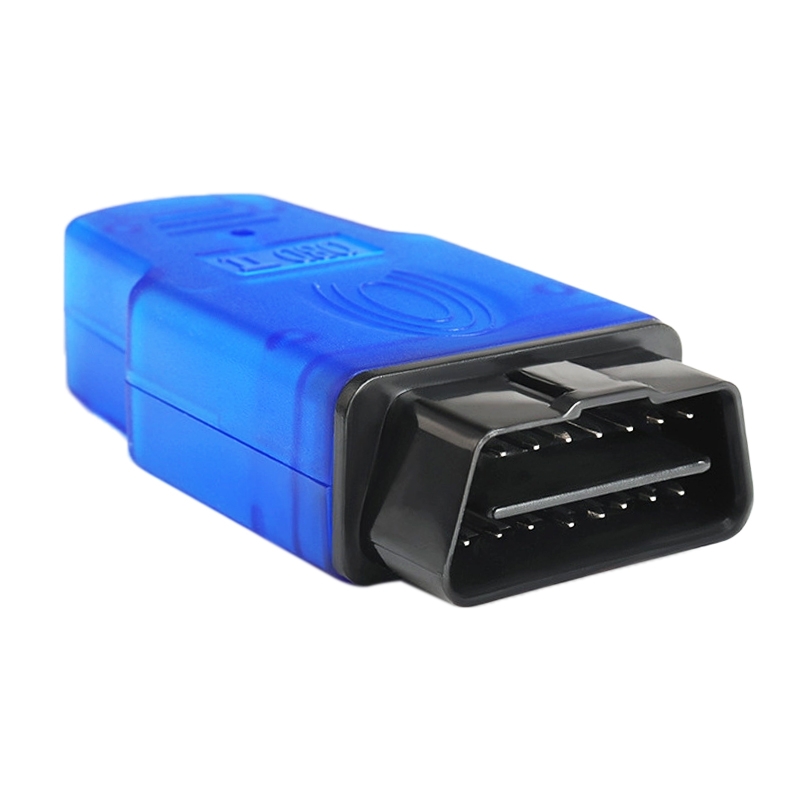 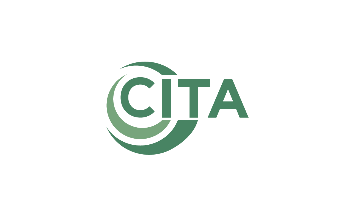 Models
Extended Vehicle Concept / ADAXO
ADAXO: Automotive Data Access – Extended and Open
Based on the ISO standardized Extended Vehicle concept
Open to other server platforms (NEVADA approach)
Possibility of installing 3rd party software in the vehicle fulfilling UNECE Reg 155 and 156
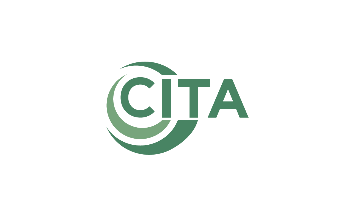 Models
Secure On-board Telematics Platform (S-OTP)
Protection Profile addressing life-cycle performance and maintenance of vehicles regarding Cybersecurity as methodology
Neutral access and authorization concept for data
Modification of software and hardware components needed
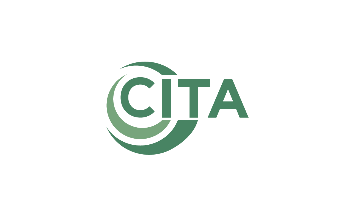 Models
Man in the middle
The MNO – Mobile Network Operator becomes the “Man in the middle”
MNO transfers to the Data Trustee (DT) the data sent from the vehicle to its manufactures
For sovereign use cases
The DT safely stores data and provide access to designated stakeholders
Consumers may decide which stakeholders will receive their data
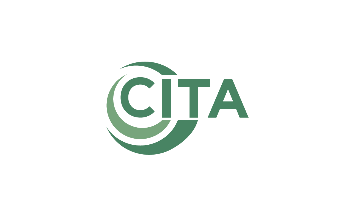 Models
Trust Centre
Independent governance model with separation of duties
Access management handled  by independent trust centers
Data trustees collect and/or process data from vehicles
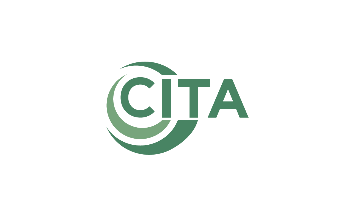 Way forward
Possibilities for the GRVA:
Using UN Regulations, Rules and GTRs to ease the access to vehicle data
Data to be collected
Transmission of data
Authenticity and no-repudiation
Encryption requirements
…
Recommendations
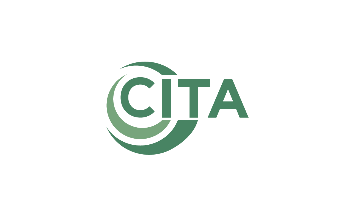 Way forward
Setting up and ad-hoc group to assess the existing models(*)



(*) The document contains a proposal of Template for the assessment
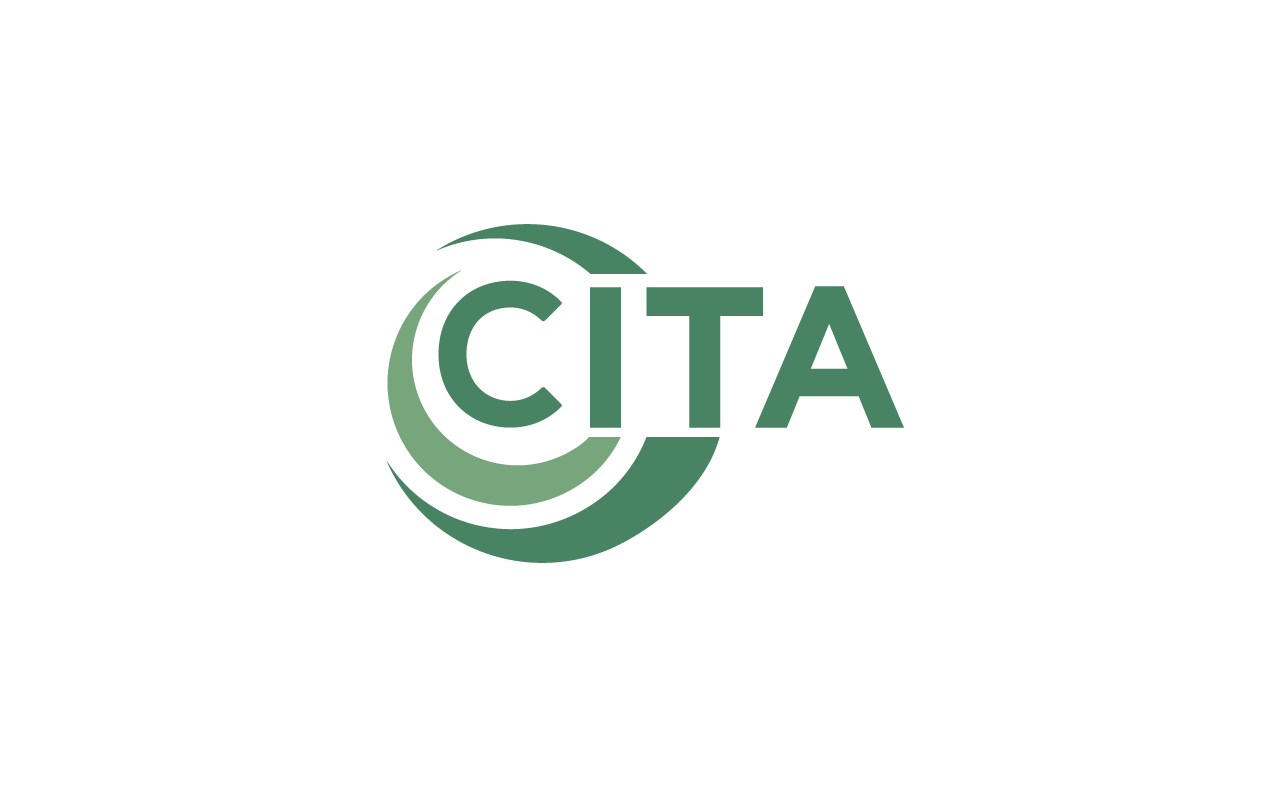 Thank You for your attention!
www.citainsp.org
Rue du Commerce 123 - 1000 Brussels, Belgium
+32 (0)2 469 06 70
secretariat@citainsp.org